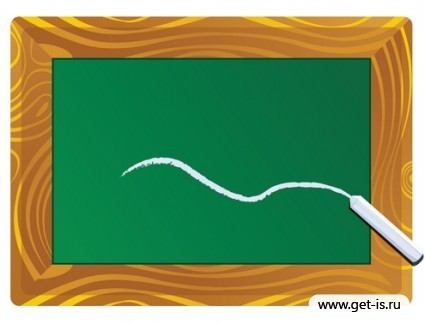 «О5обор хайдах гынан үөрэ5эр көмөлөһөбүн»
Ыйытыы:
То5о эhиги о5о5ут үчүгэйдик үөрэниэн ба5ара5ытый?
Ыйытыы:
Эhиги санаа5ытыгар уруок ситиhиилээхтик ааhарыгар дьэ туох көмөлөһөрүй?
Ол аата:
 о5обут үөрэ5эр ситиhиилээх буоларыгар биhиги эппиэттинэсттээх буоларын ситиhиэхтээх эбиппит.

 хаhан да о5обут кыайан оңорбото5ун эбэтэр ситиспэтэ5ин атын  киhи биричиинэтин көрдүө суохтаахпыт.
О5олорбут эппиэттэрэ:
Сүбэлэр:
О5о5утун хаhан да акаары, тугу да билбэт диэн этиэ суохтааххыт;
 О5ону кыра да ситиhиитин хай5аан;
 Күн аайы дневнигин, тэтэрээтин көрөн сыыhатын быhааран уонна туоххо көмөлөһүөххүтүн наада;
 О5о5утун таптаан уонна күн аайы иннигэр эрэллээх буоларын ситиhин;
  О5о5утун мөхпөккө эрэ үөрэтиң;
Үөрэнээччи уопсай билиитин уонна сатабылын бэрэбиэркэлиир үлэ.